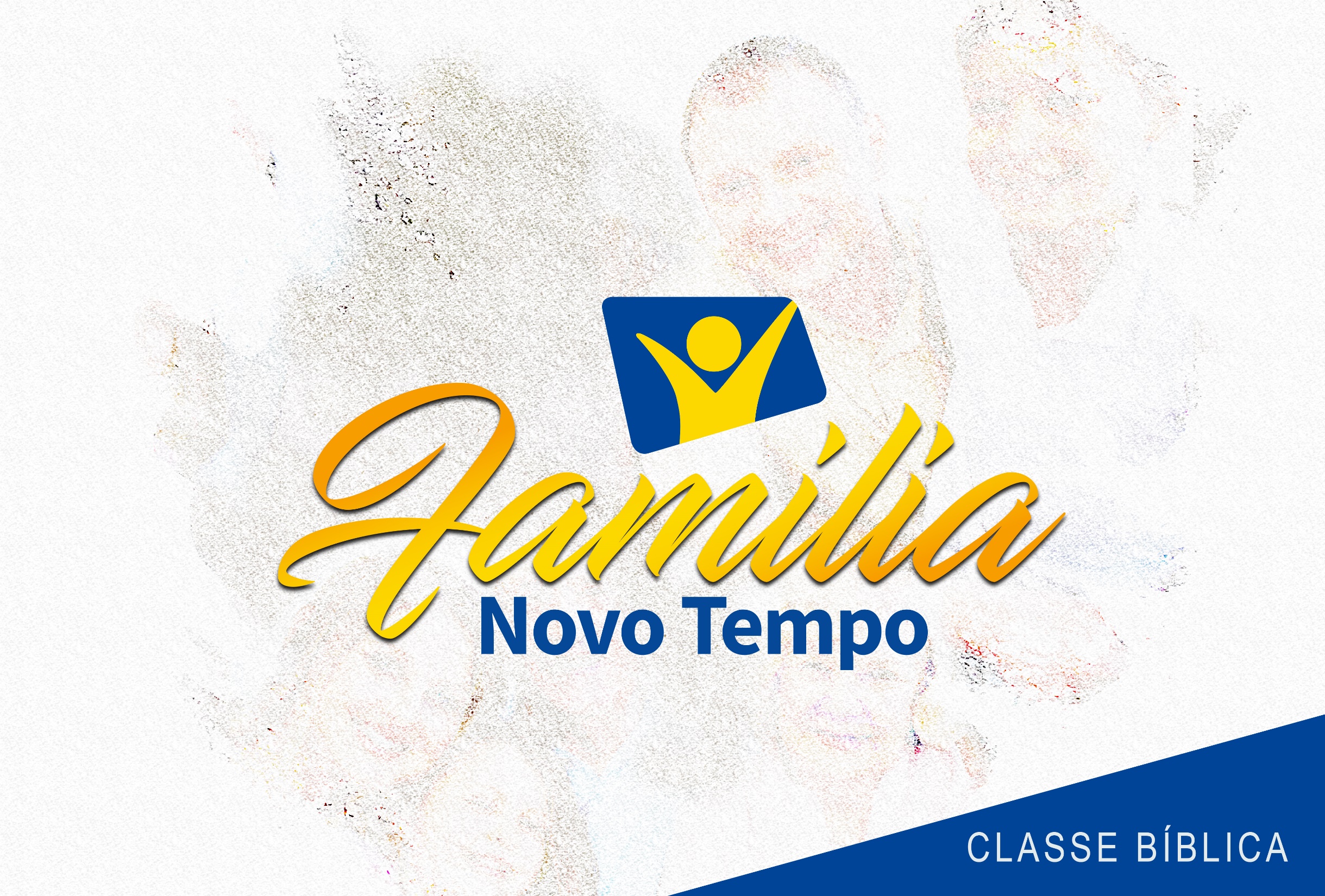 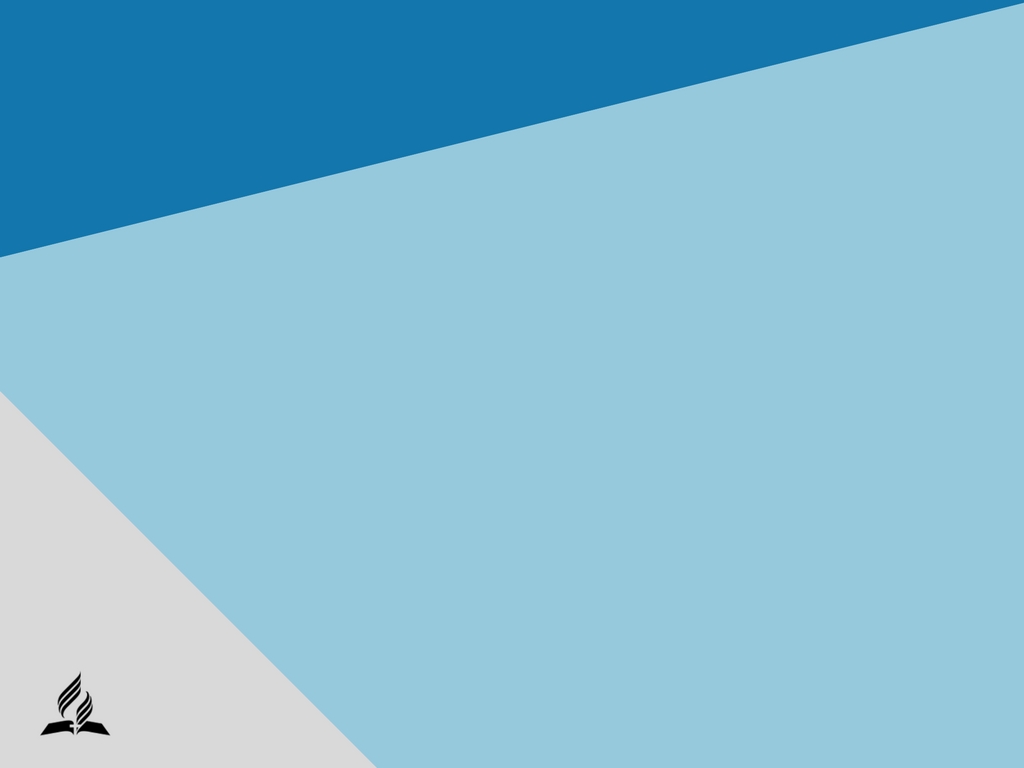 A FAMÍLIA E O FUTURO
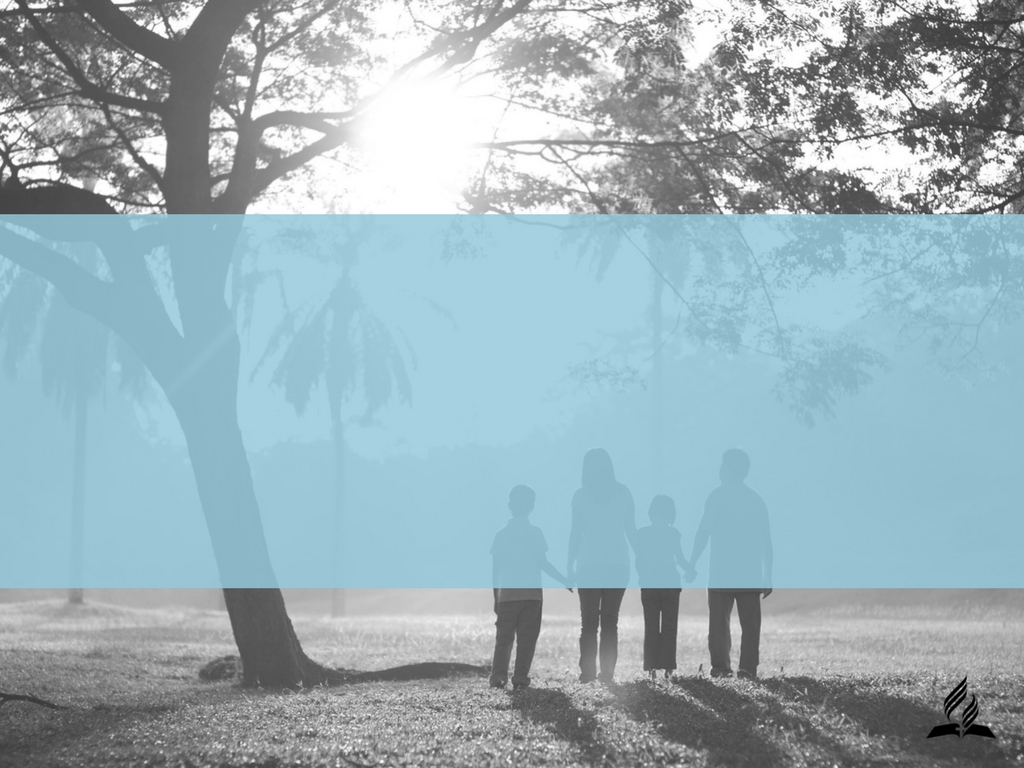 A vida só pode ser compreendida, olhando-se para trás; mas só pode ser vivida, olhando-se para frente.

Soren Kierkegaard
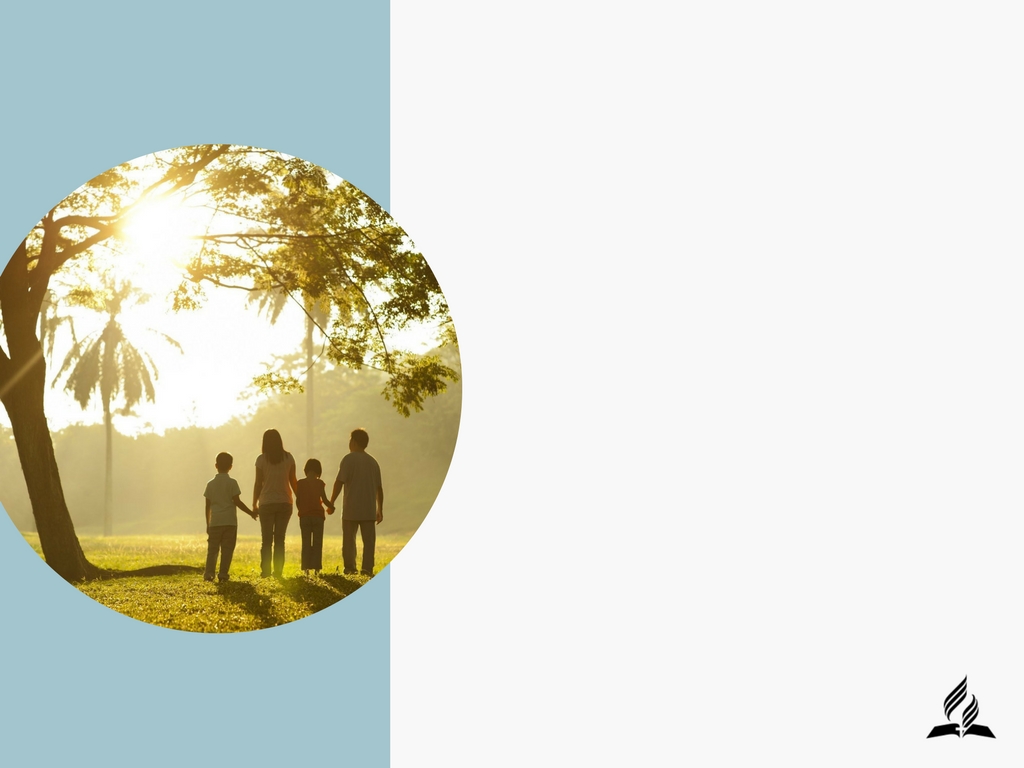 DESCUBRA SE VOCÊ ESTÁ FICANDO VELHO.
VOCÊ JÁ TEVE ALGUM DESTES?
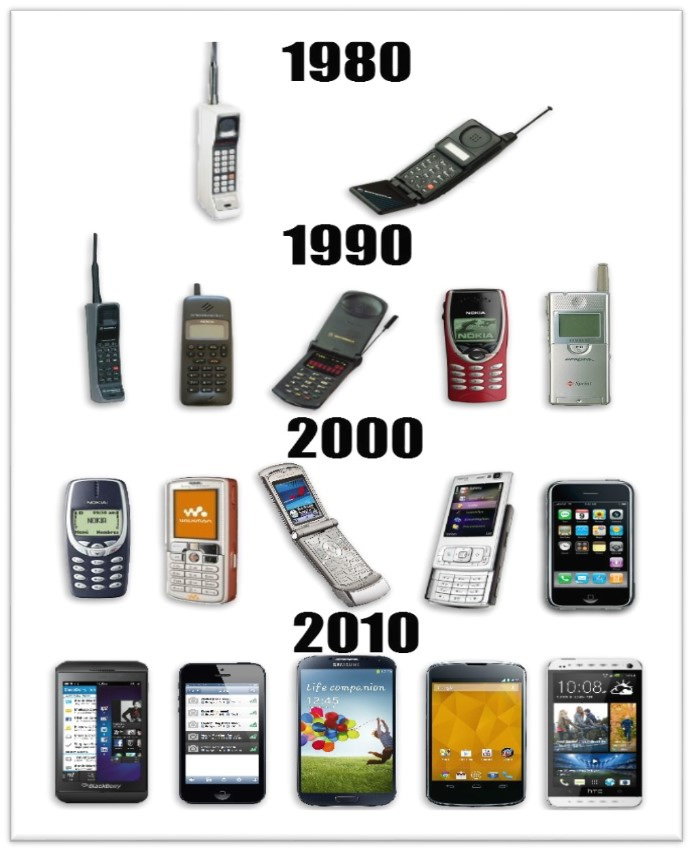 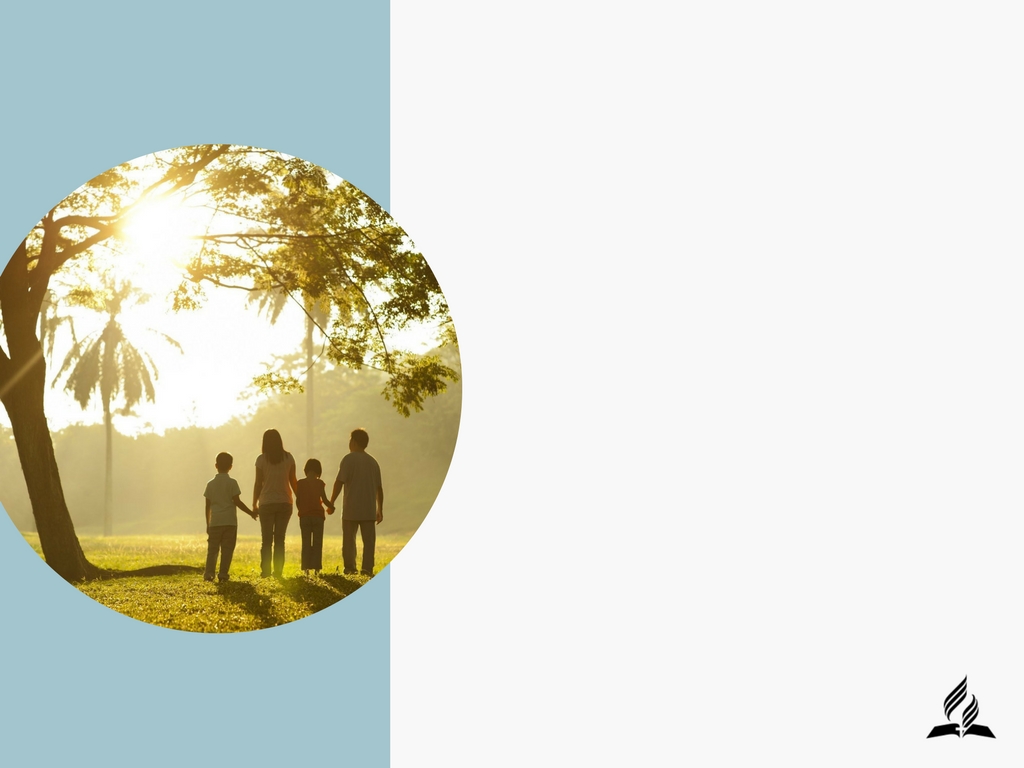 O FUTURO DO MUNDO
ESCASSEZ DE ÁGUA
Daqui 40 anos, quando acredita-se que a população irá atingir uma estabilidade no seu crescimento, serão 4 bilhões de pessoas vivendo em áreas de escassez d’água.
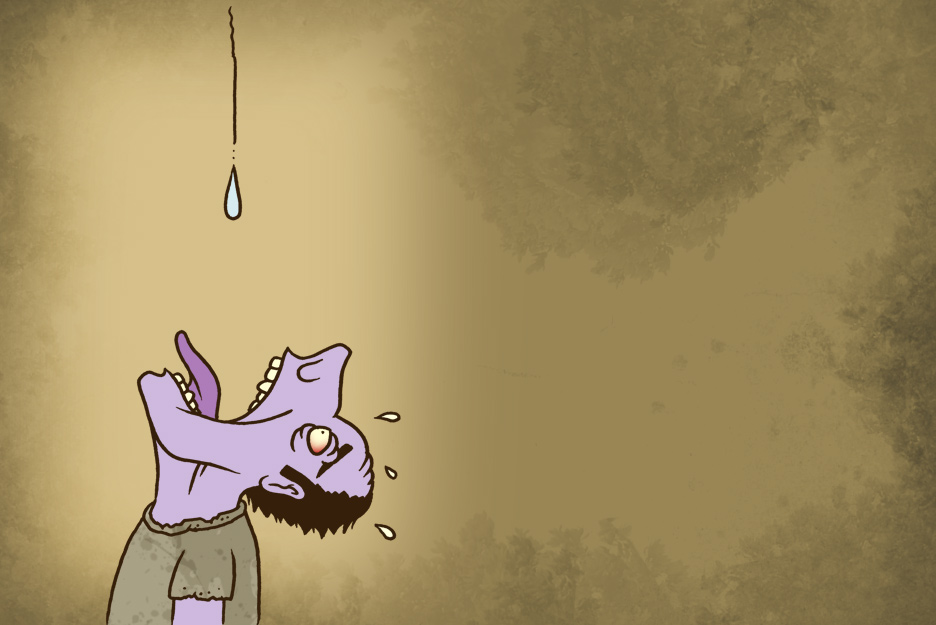 https://www.terra.com.br/noticias/educacao/infograficos/mundo-100anos/
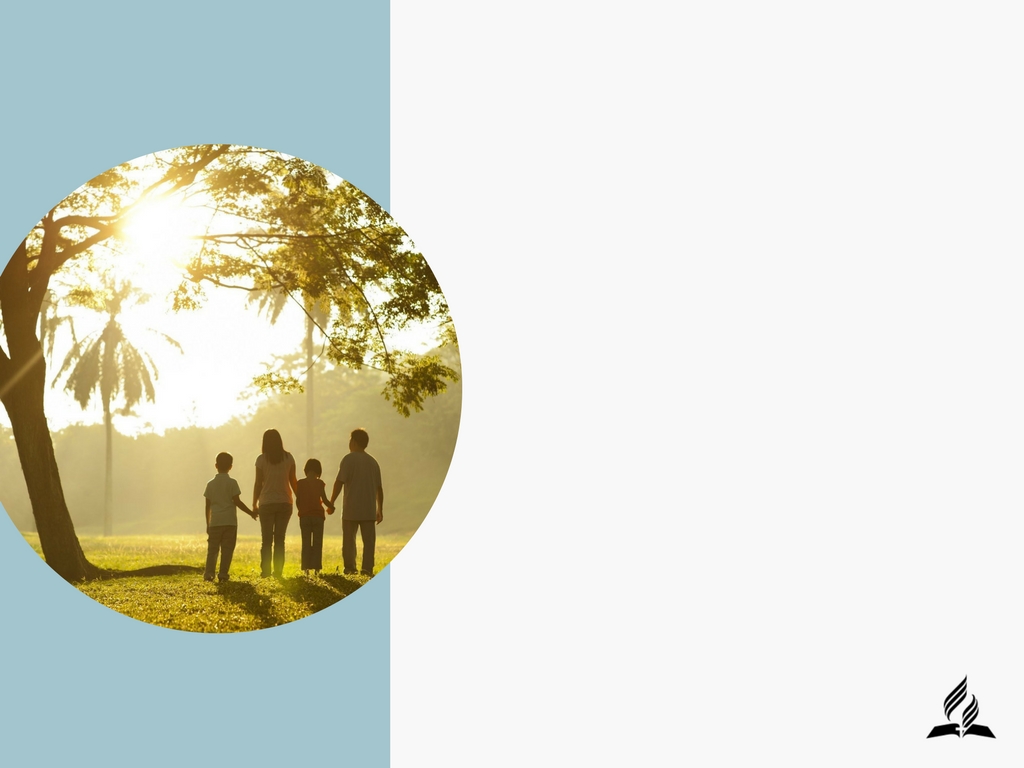 O FUTURO DO MUNDO
MAIS DOENÇAS CRÔNICAS
Em 2050, o Brasil terá triplicado sua população de idosos para 64 milhões. Com o envelhecimento populacional aumentam as doenças crônico degenerativas, como diabetes, problemas cardiovasculares e mal de Alzheimer.
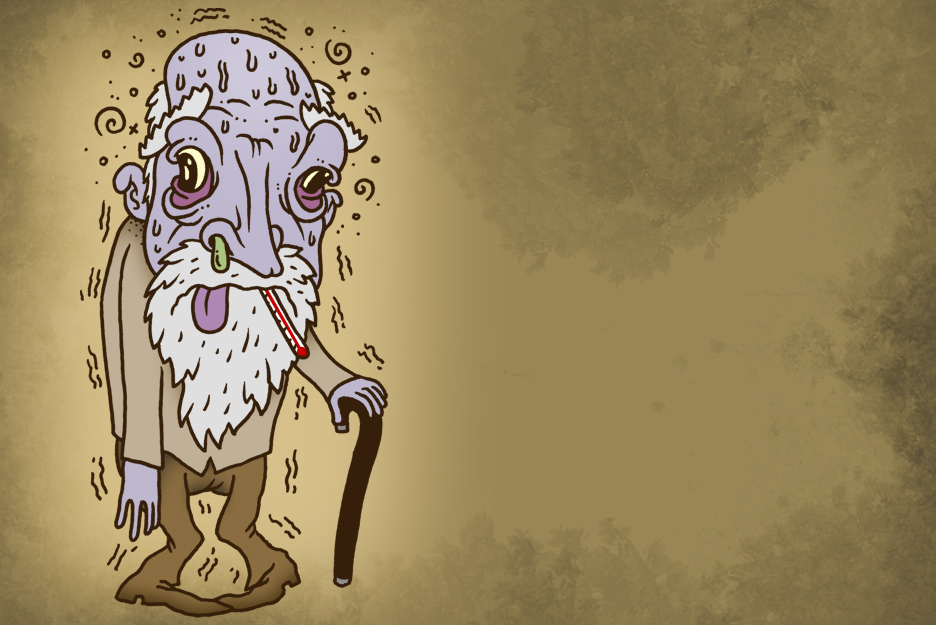 https://www.terra.com.br/noticias/educacao/infograficos/mundo-100anos
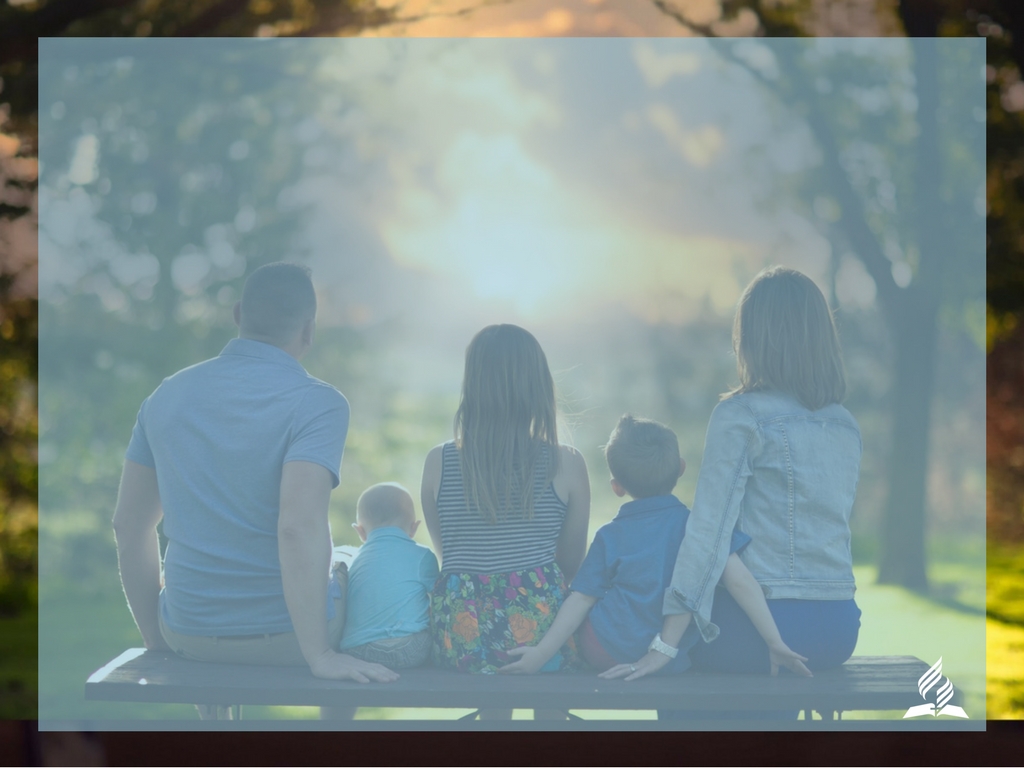 O FUTURO DO MUNDO
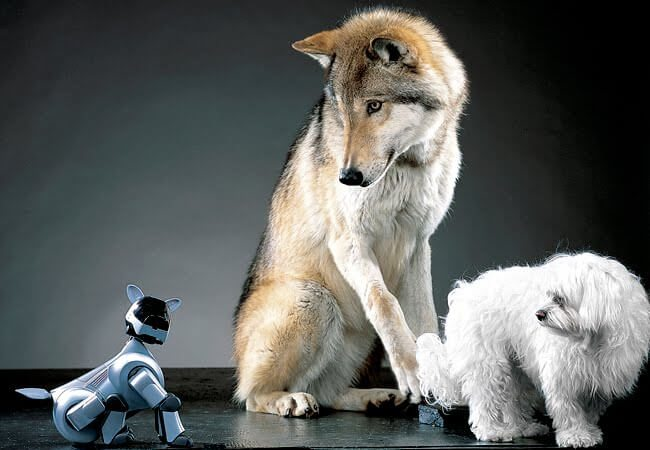 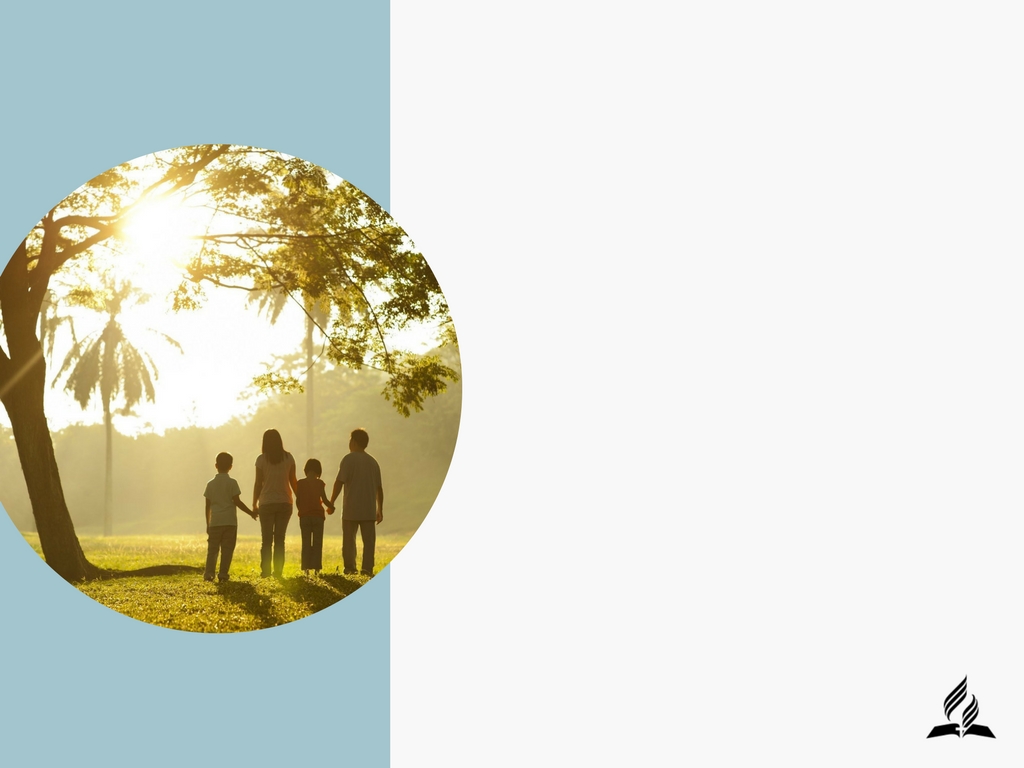 O FUTURO DO MUNDO
MÁQUINA DE PASSAR E DOBRAR
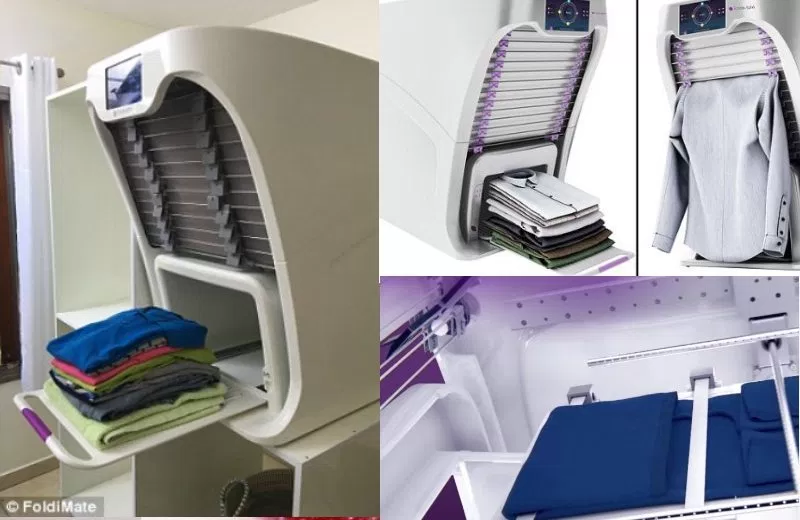 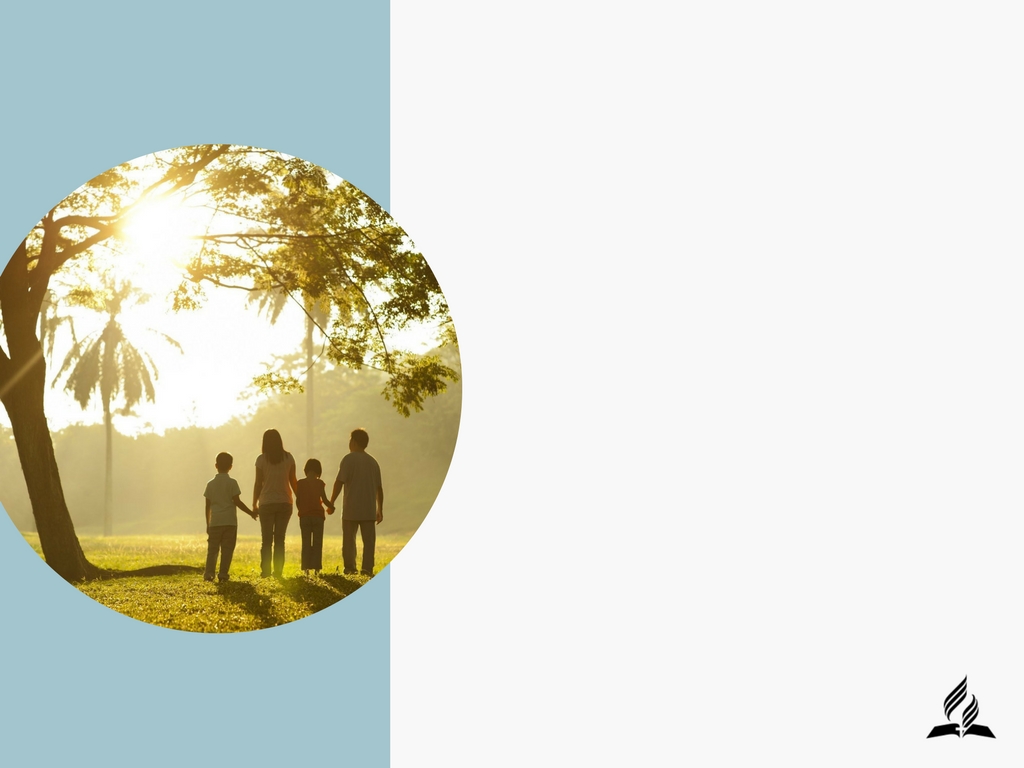 OLHANDO PARA A SUA FAMÍLA HOJE PENSE:
QUANTOS VOCÊS SERÃO DAQUI 30 ANOS?

ONDE CADA UM IRÁ MORAR?

QUAL SERÁ A PROFISSÃO DOS SEUS FILHOS?

COMO ESTARÁ A SAÚDE DE VOCÊS?
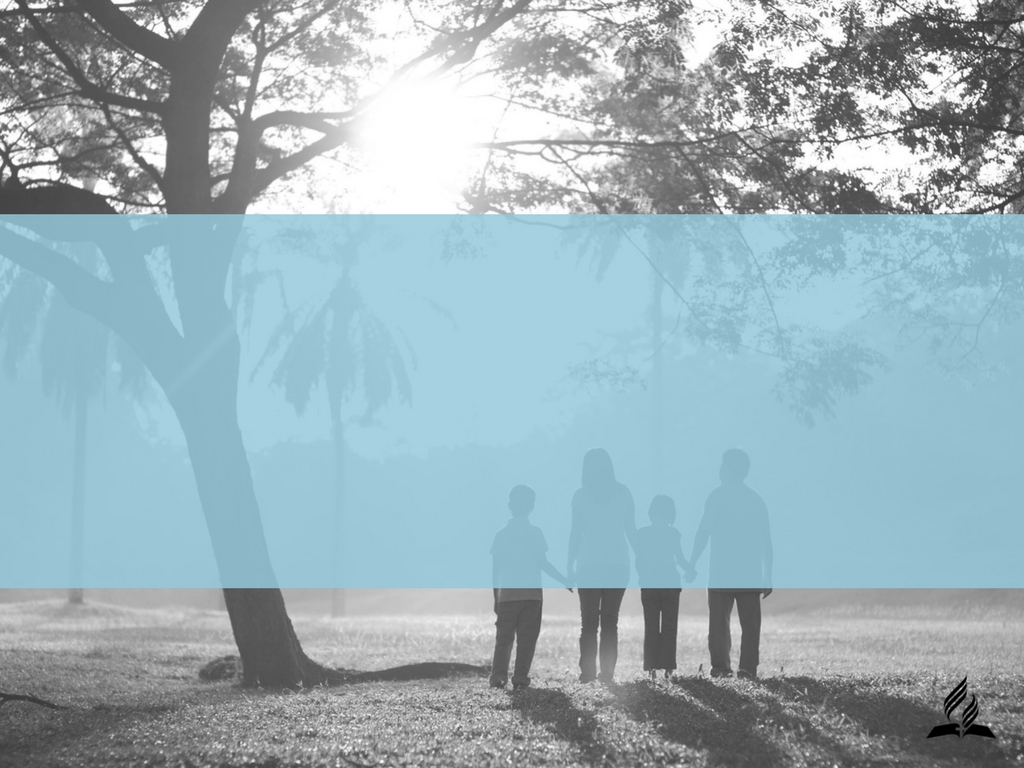 SEUS PENSAMENTOS DEFINEM SUAS CONQUISTAS!
LEIA 
COLOSSENSES 3:1 E 2
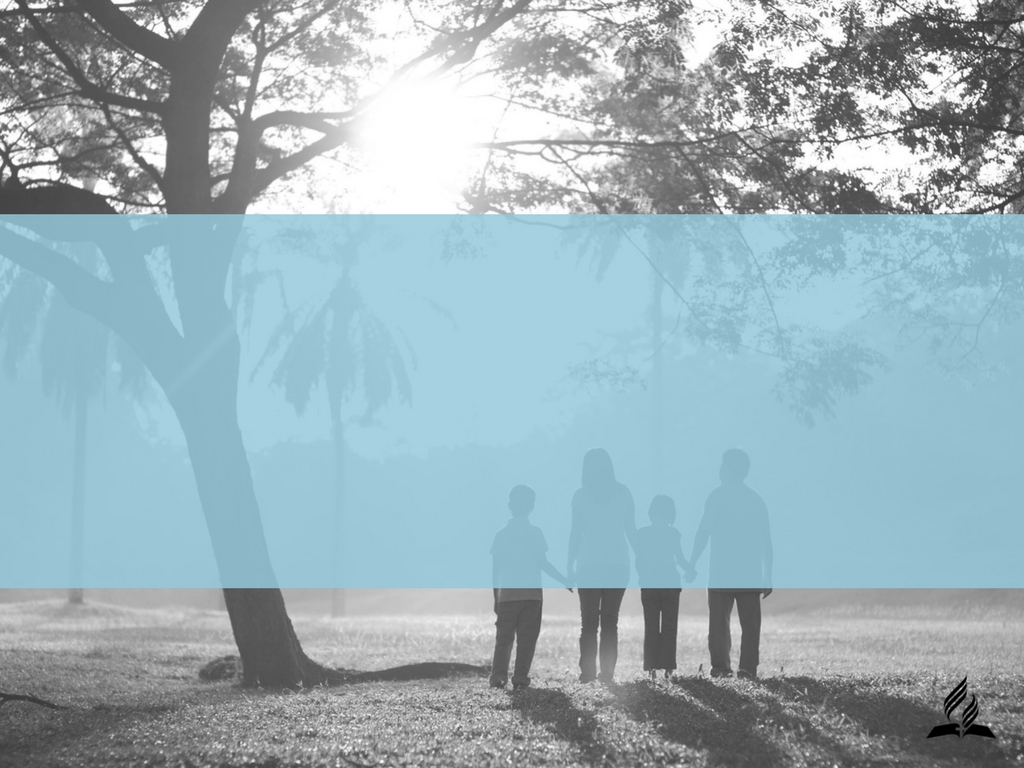 Eu nunca penso no futuro. Ele não tarda a chegar.

Albert Einstein
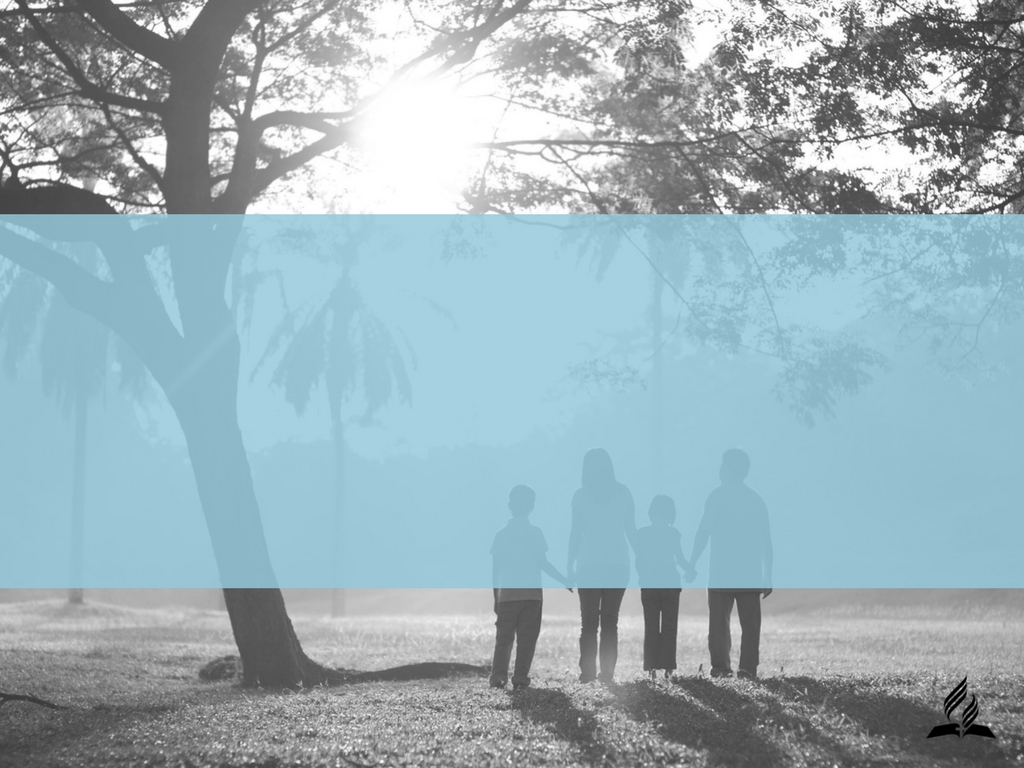 Nada temos que recear quanto ao futuro, a menos que esqueçamos a maneira em que o Senhor nos tem guiado, e os ensinos que nos ministrou no passado. 

ELLEN G. WHITE
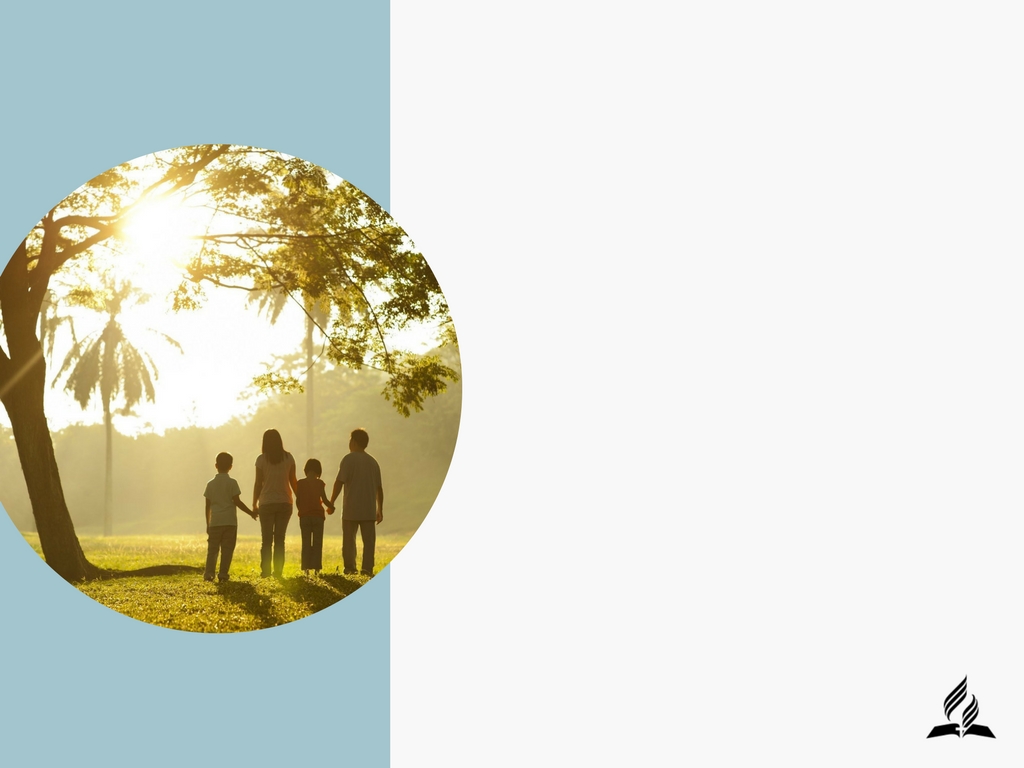 DEUS TEM UM FUTURO MARAVILHOSO PARA A FAMÍLIA!
LEIA 
JOÃO 14:1 A 4
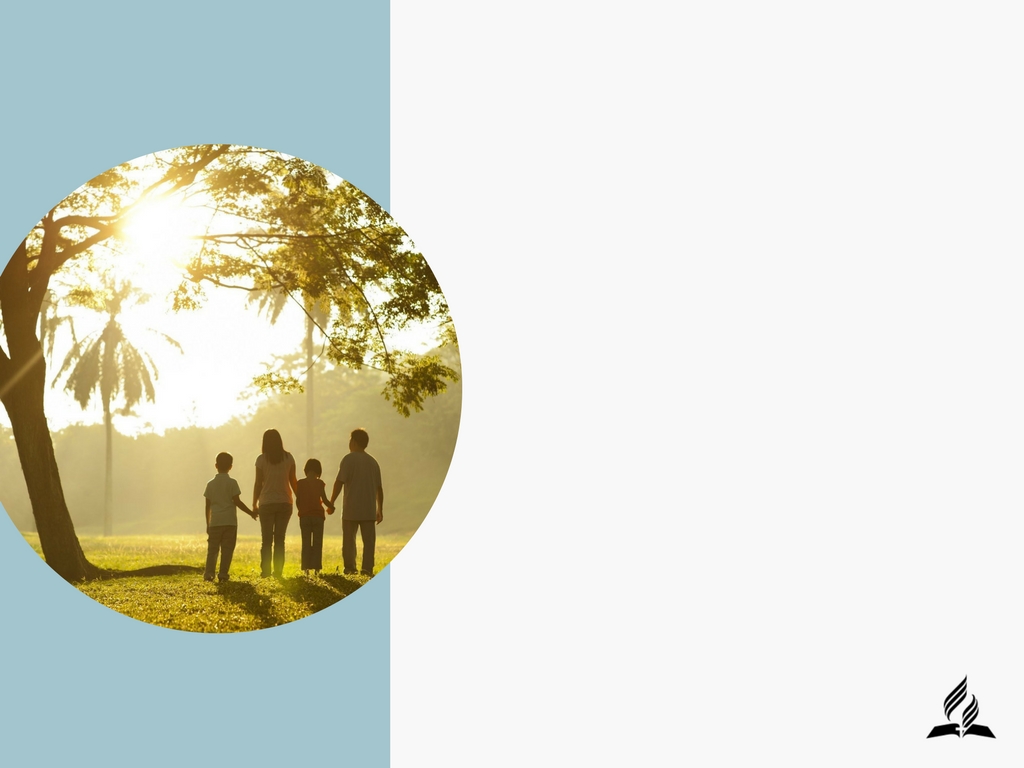 POR QUE AINDA NÃO ESTAMOS NA CASA QUE DEUS PREPAROU PARA NÓS?
LEIA 
2 PEDRO 2:9
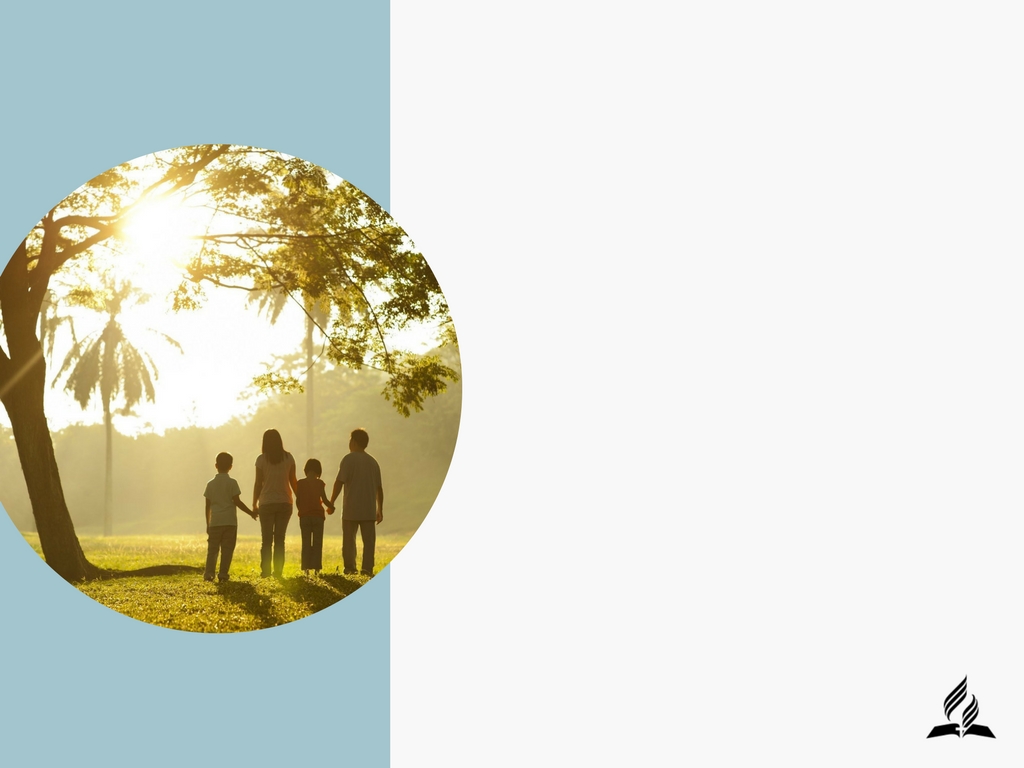 O FUTURO DA SUA FAMÍLIA DEPENDE DO AMOR E CUIDADO NO LAR, A PARTIR DE HOJE!
LEIA
2 TIMÓTEO 5:8
MATEUS 16:27
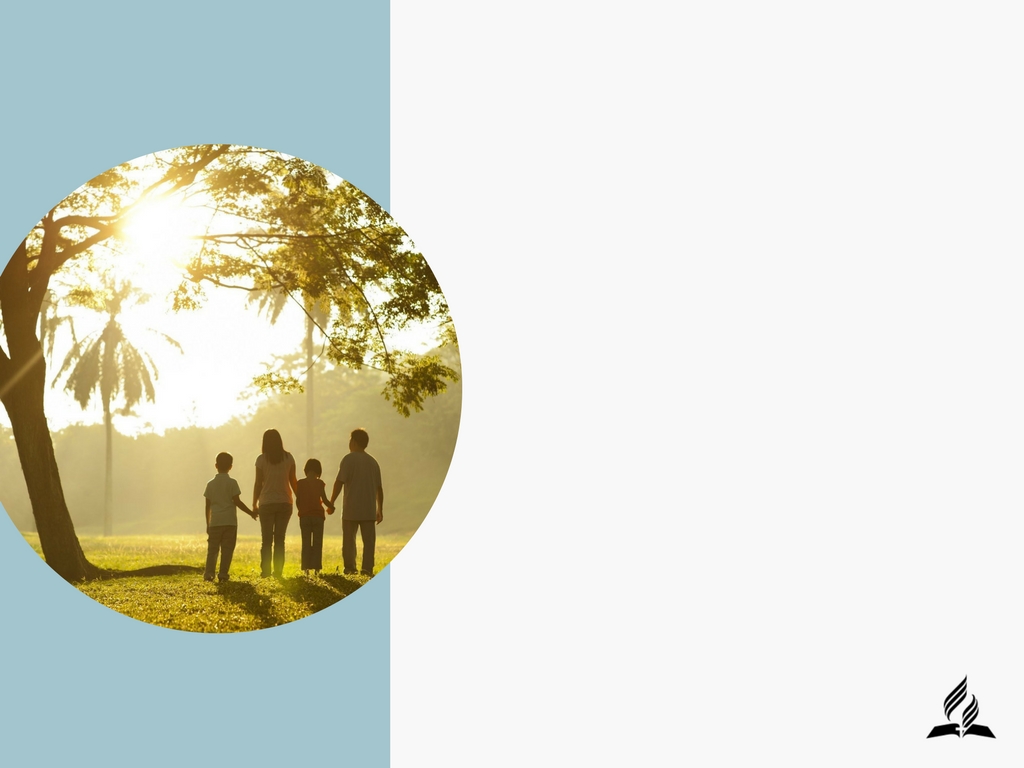 PARA A FAMÍLIA QUE CRÊ EM DEUS O FUTURO DO MUNDO PRODUZ PAZ E ALEGRIA!
LEIA
 HEBREUS 10:35 A 37
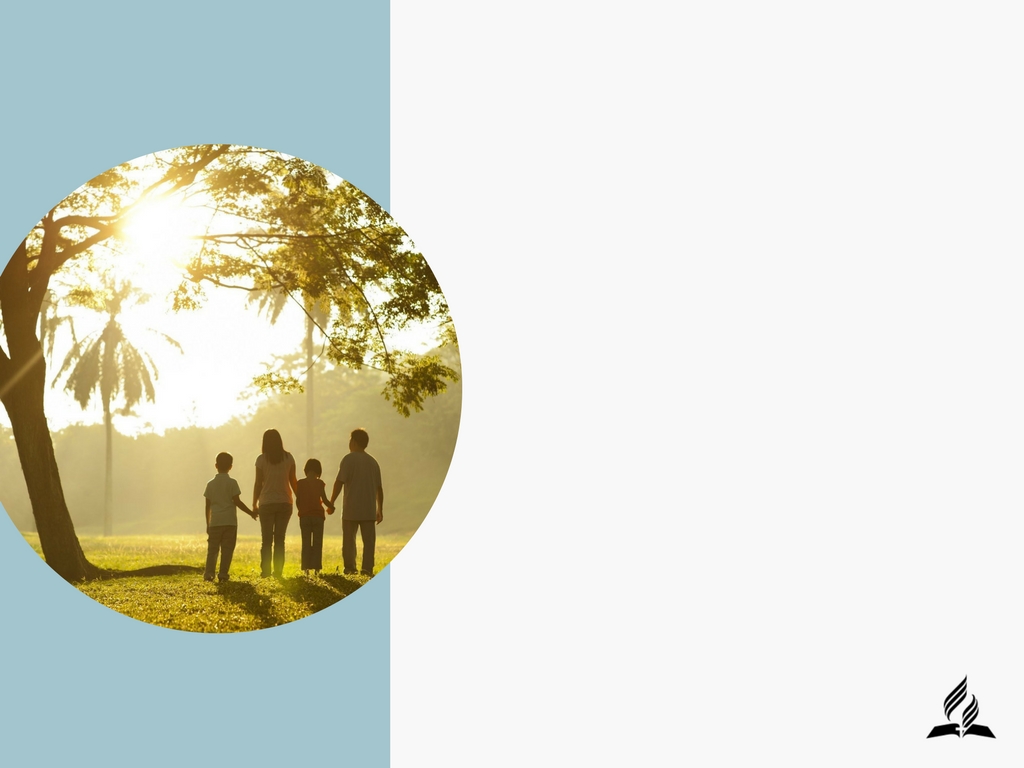 PARA A FAMÍLIA QUE CRÊ EM DEUS O FUTURO DO MUNDO PRODUZ ESPERANÇA NO REENCONTRO COM OS ENTES QUERIDOS!
LEIA 
1 TESSALONICESSES 4:16 A 18
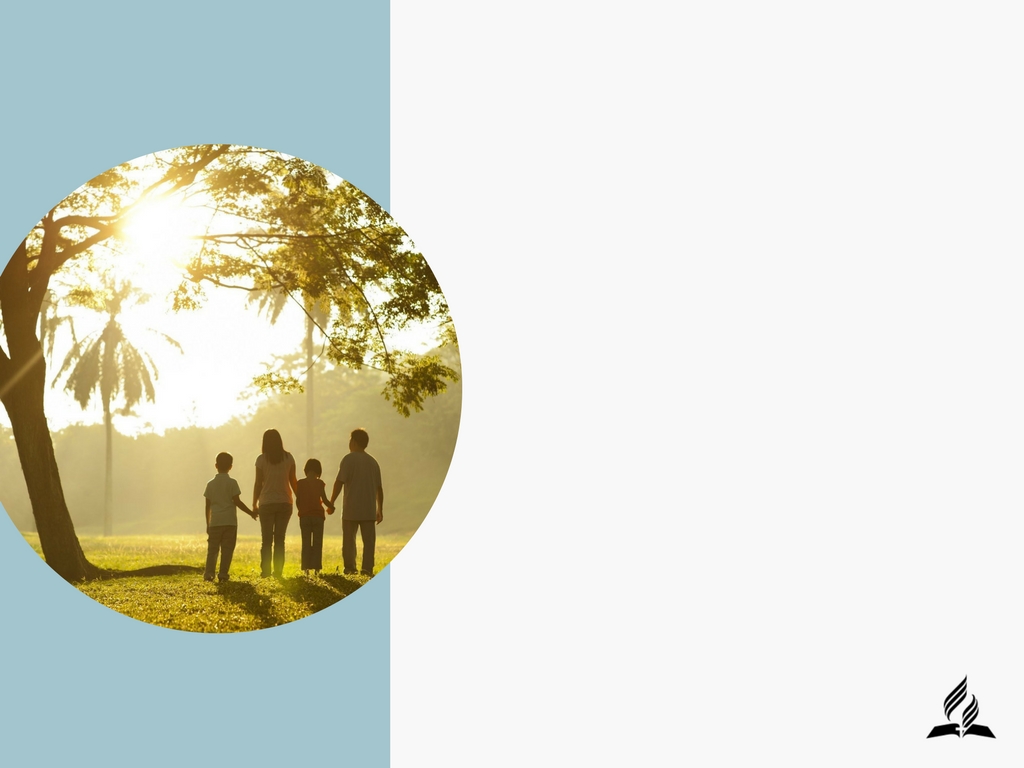 O QUE PODE TIRAR O FUTURO DE PAZ PARA A SUA FAMÍLIA?
LEIA
 2 TIMÓTEO 3:1-7
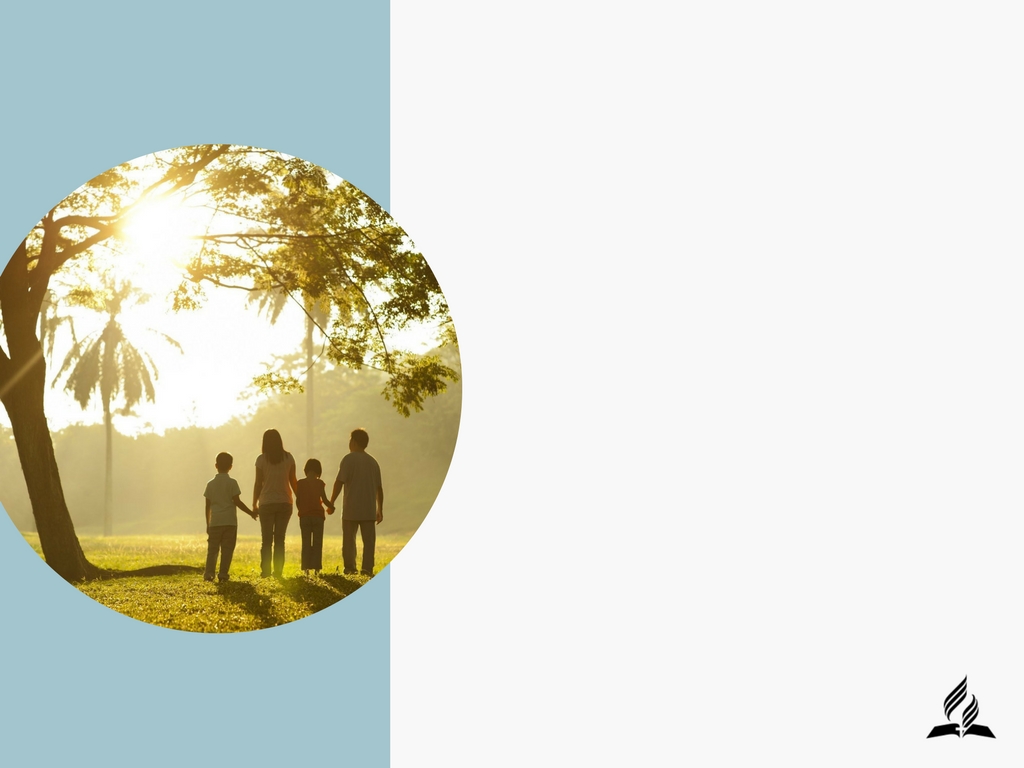 O QUE DARÁ UM FUTURO DE PAZ PARA A SUA FAMÍLIA?
LEIA
LUCAS 21:36
1 PEDRO 4:7
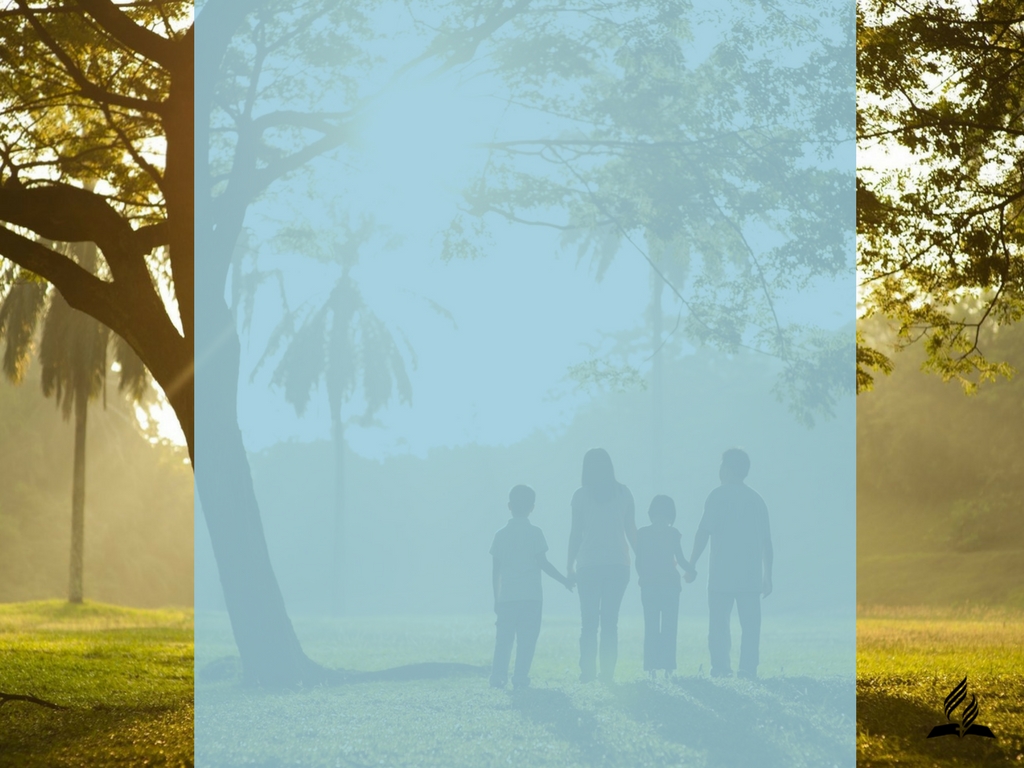 HOJE, DEUS, O DONO DO FUTURO, ESTÁ BATENDO À PORTA DA SUA CASA E QUER FAZER PARTE DA SUA FAMÍLIA!
“Eis que estou à porta e bato; se alguém ouvir a minha voz e abrir a porta, entrarei em sua casa e cearei com ele, e ele, comigo” (Apocalipse 3:20).
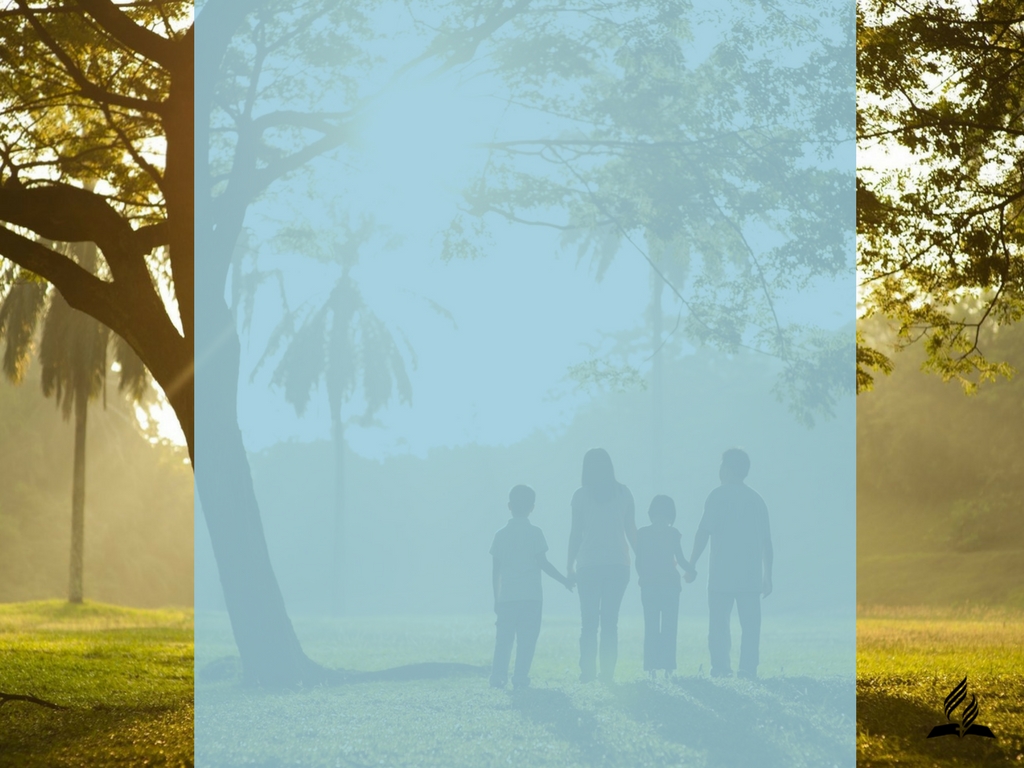 Em suma, para preparar nossa família para volta de Jesus devemos:

1)      Crer nEle e aceitá-Lo como salvador, evidenciando tal disposição através do batismo;

2)      Permanecer nELe, perseverando em estudar Sua Palavra e em nossas orações familiares;

3)      Perseverar na unidade de propósitos no lar;

4)      Vigiar – como família, primar por uma vida espiritual e focada nos princípios do Reino de Deus;

5)      Ir à igreja (Hb 10:25) e fortalecer a fé na companhia de quem crê como minha família crê.
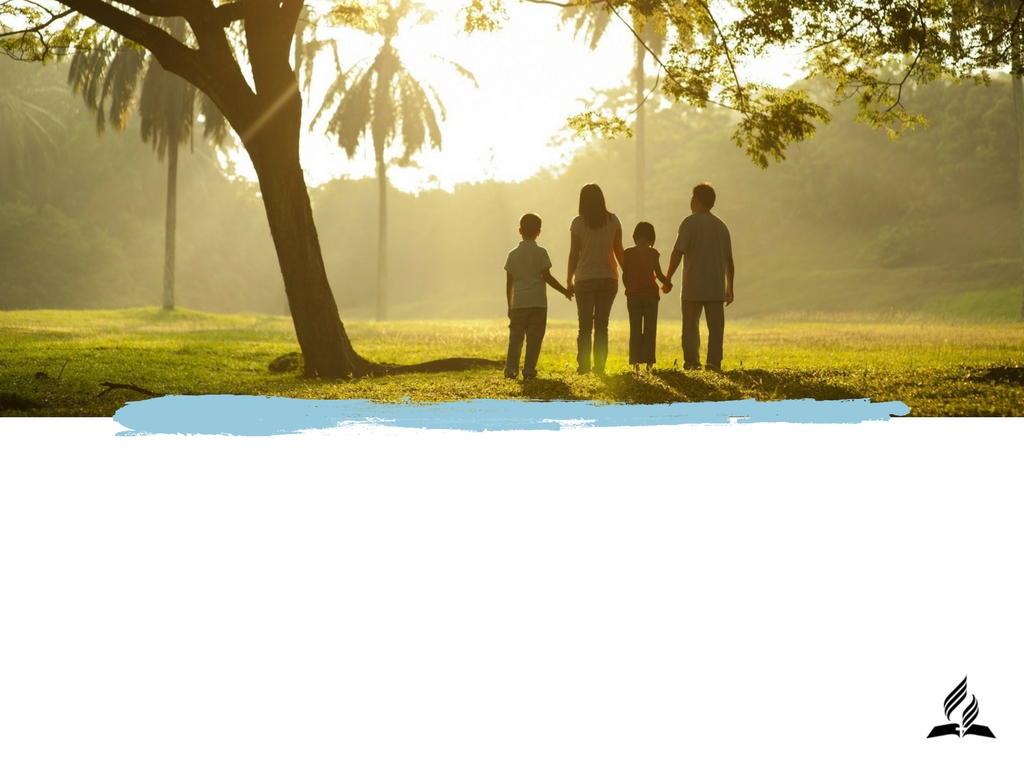 CREIA
DEUS TEM UM FUTURO DE PAZ PARA A SUA FAMÍLIA!

DEUS TEM UMA CASA NO CÉU PARA A SUA FAMÍLIA!

JESUS ESTÁ VOLTANDO PARA CONDUZIR NOSSA FAMÍLIA AO CÉU!
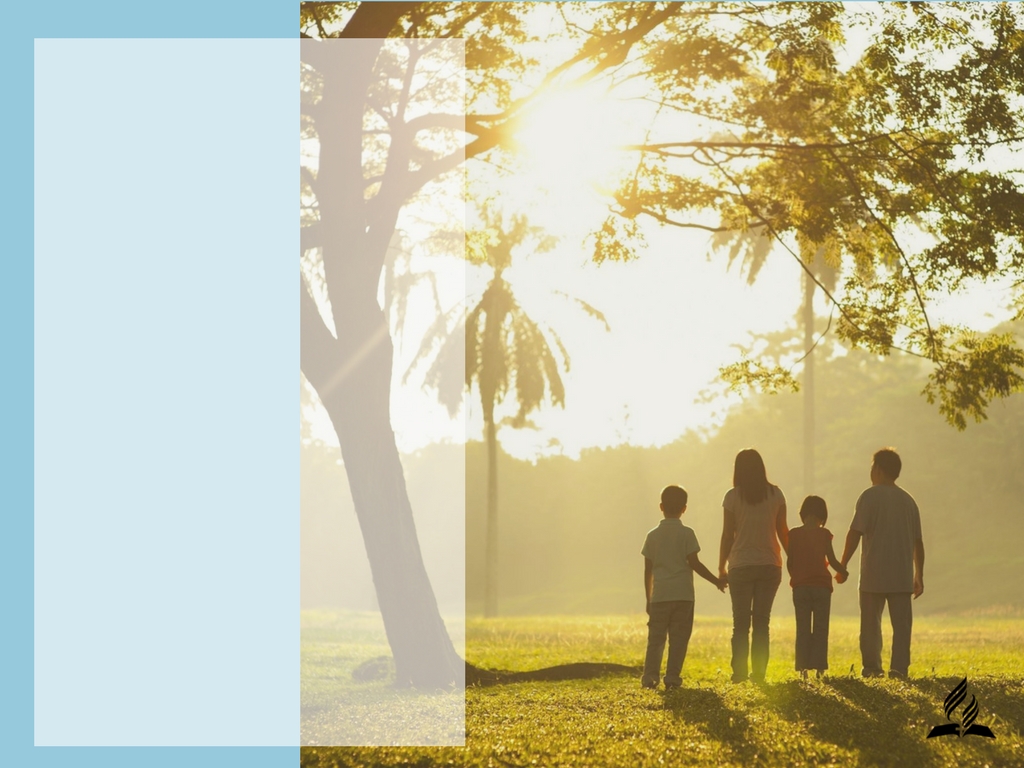 RESUMO
MARQUE V OU F

JESUS NUNCA IRÁ VOLTAR.

O FUTURO DA MINHA FAMÍLIA É CONSTRUÍDO ATRAVÉS DO HÁBITO DE ORARMOS JUNTOS.

FILHOS DESOBEDIENTES são BENÇÃOS DE DEUS NO FIM DOS TEMPOS.
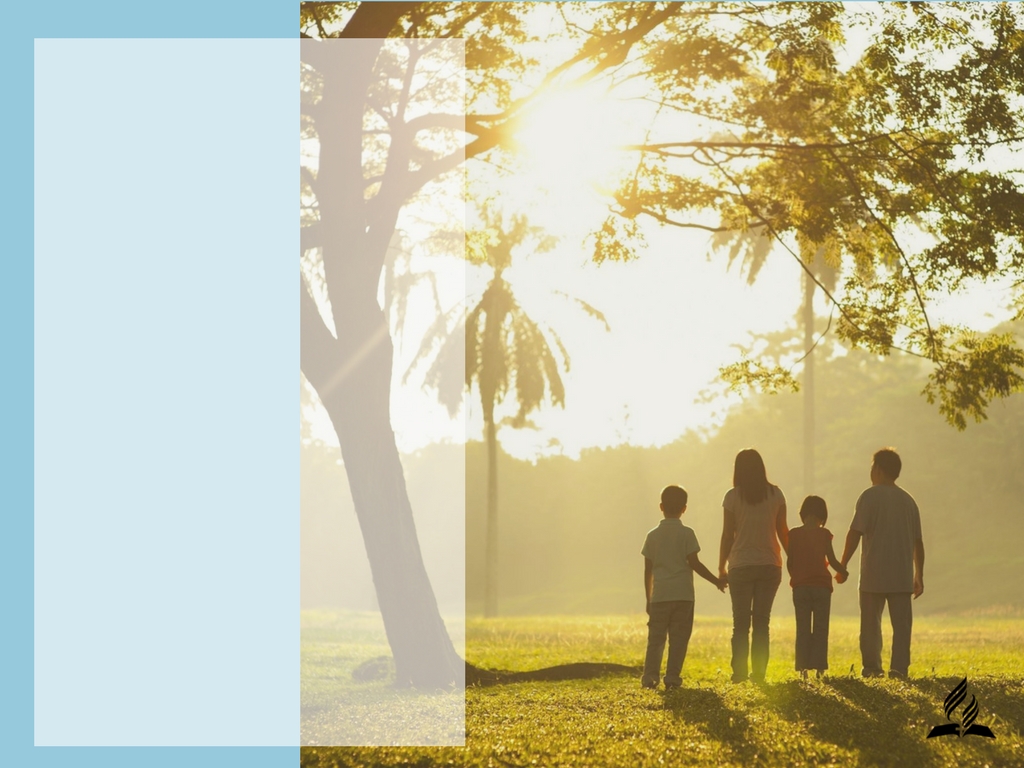 RESUMO
MARQUE V OU F

NÃO PRECISAMOS DE JESUS EM NOSSA CASA.

A VOLTA DE JESUS É A ÚNICA ESPERANÇA PARA O REENCONTRO COM AQUELES QUE PERDEMOS PARA A MORTE.
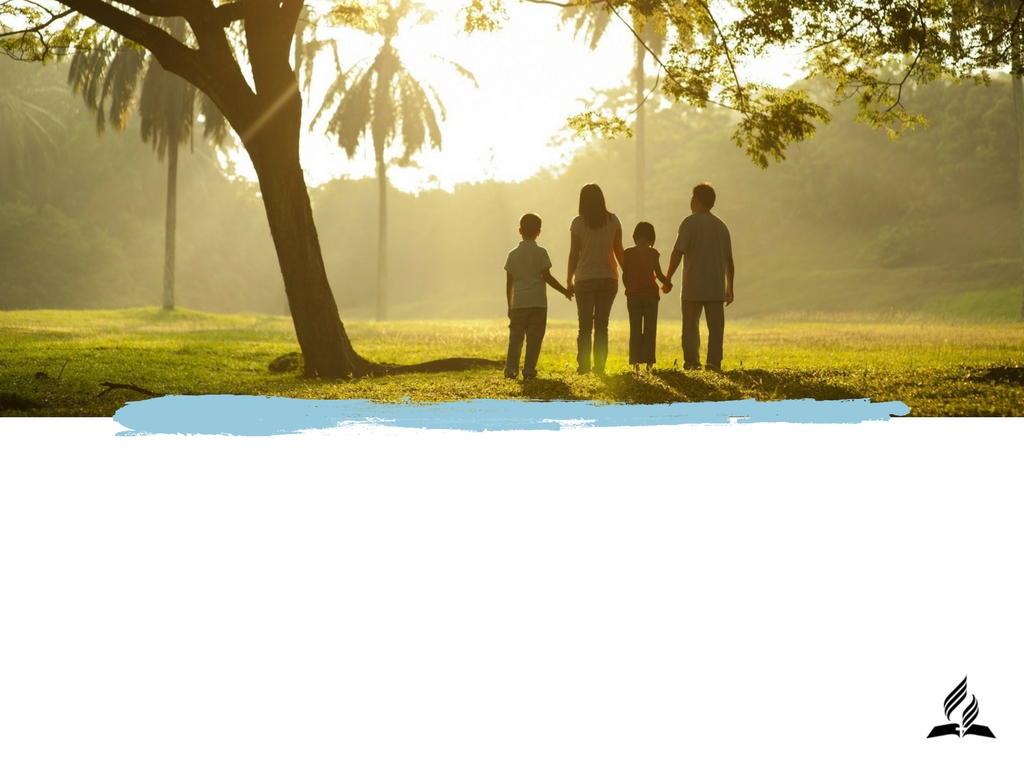 DESAFIO
VOU COLOCAR DEUS EM PRIMEIRO LUGAR EM MINHA VIDA E VOU PREPARAR MINHA FAMÍLIA PARA A VOLTA DE JESUS!
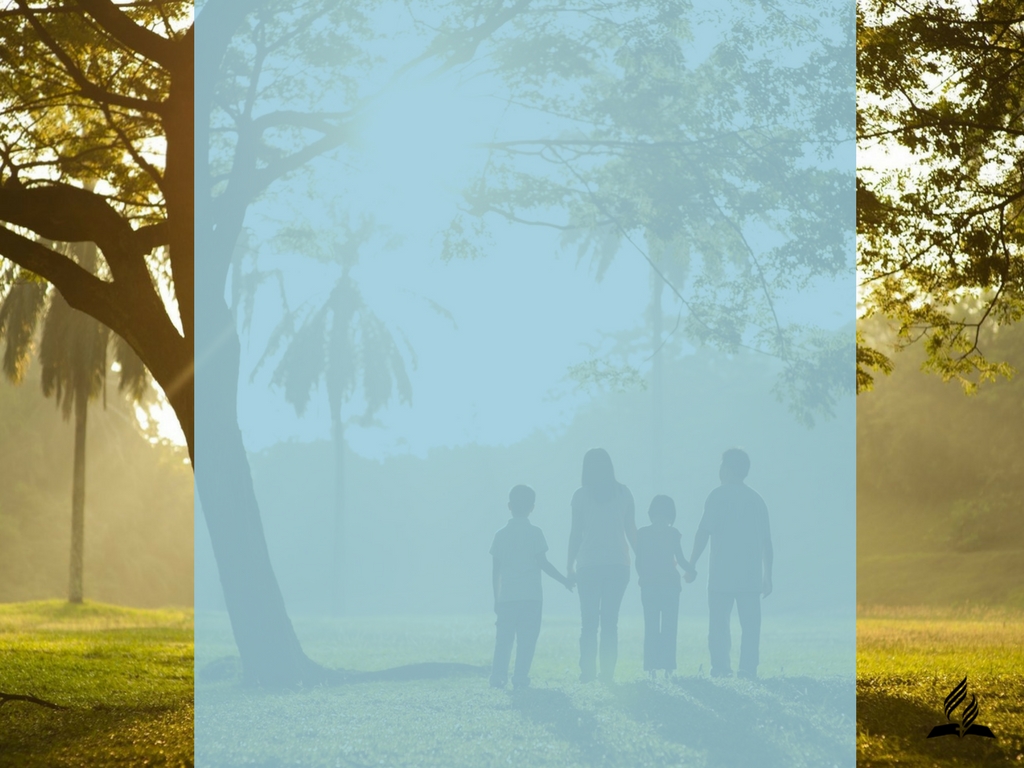 DESEJAMOS QUE DEUS DÊ UM NOVO TEMPO PARA A SUA FAMÍLIA!
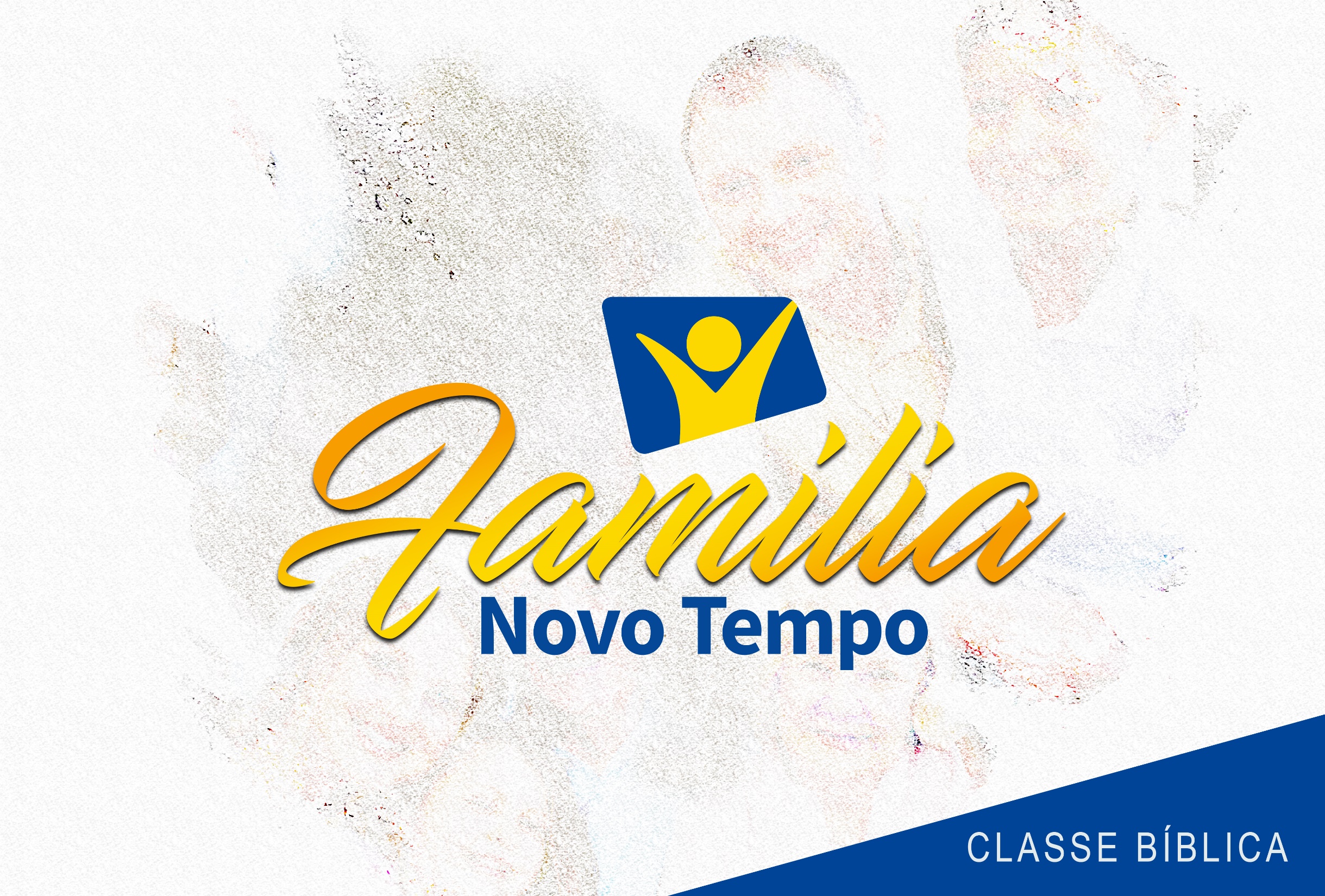